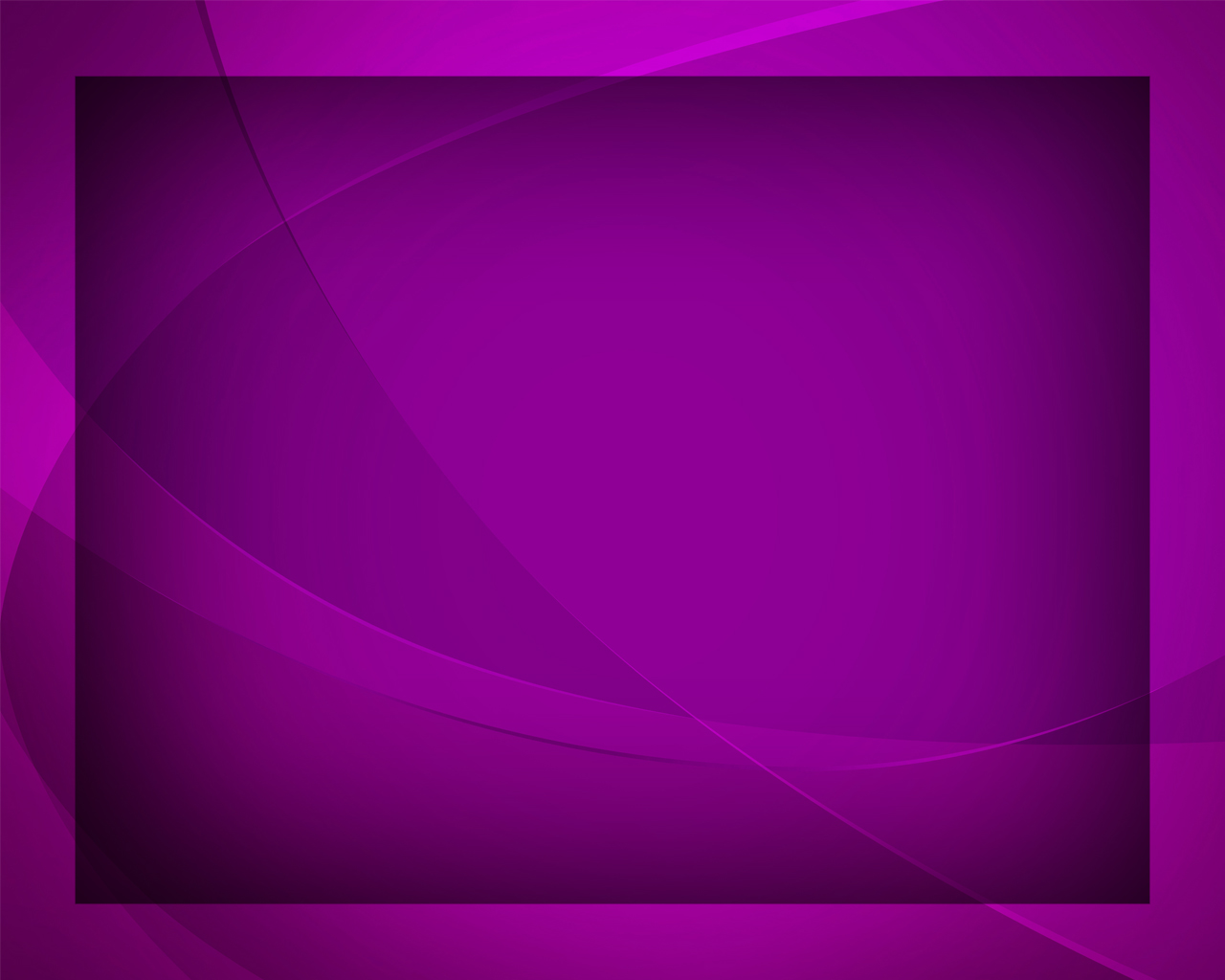 Я пойду с Тобой, Спаситель
Гимны надежды №258
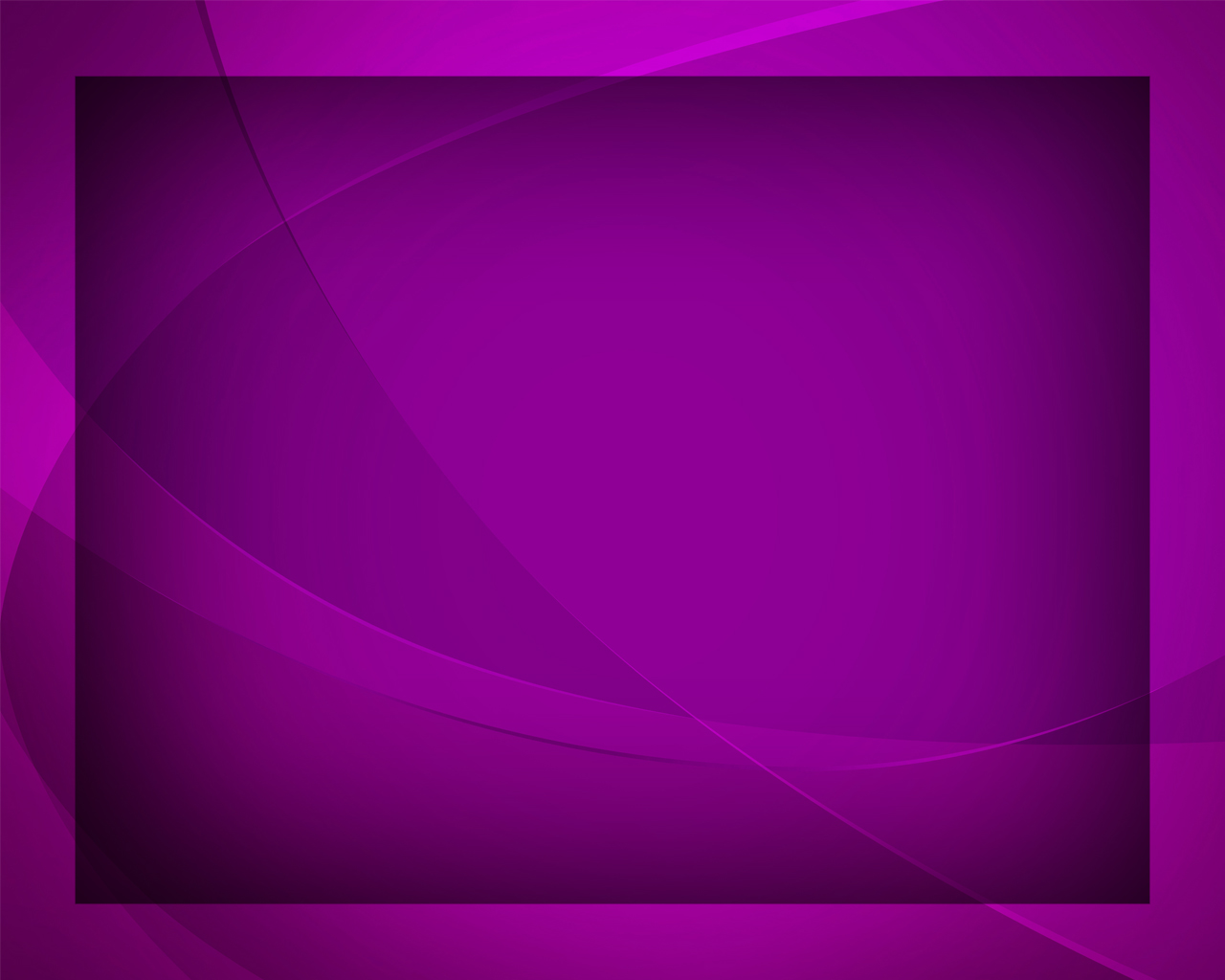 Я пойду с Тобой, Спаситель, 
По тернистому пути,
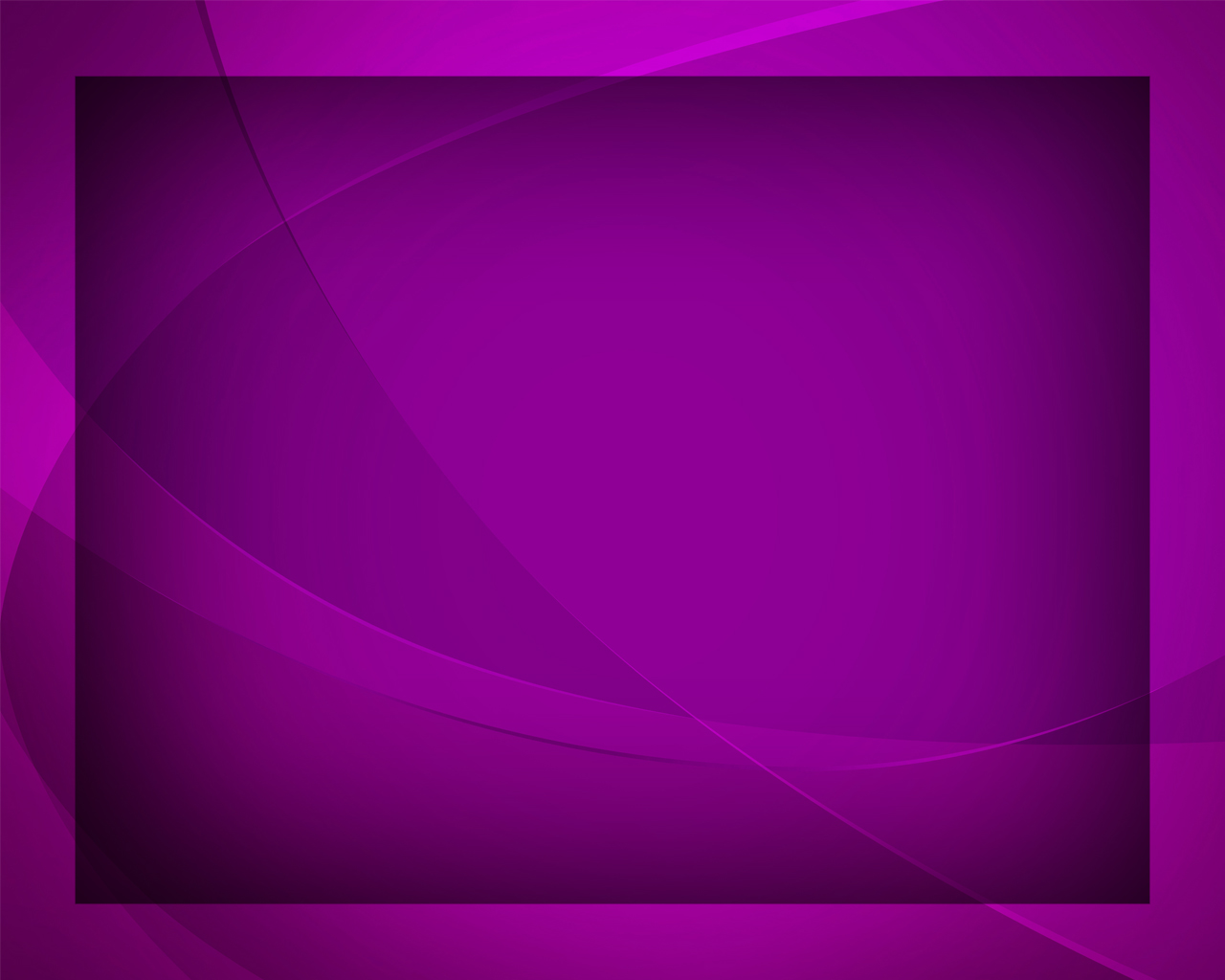 К небесам обетованным 
Ты поможешь 
мне дойти.
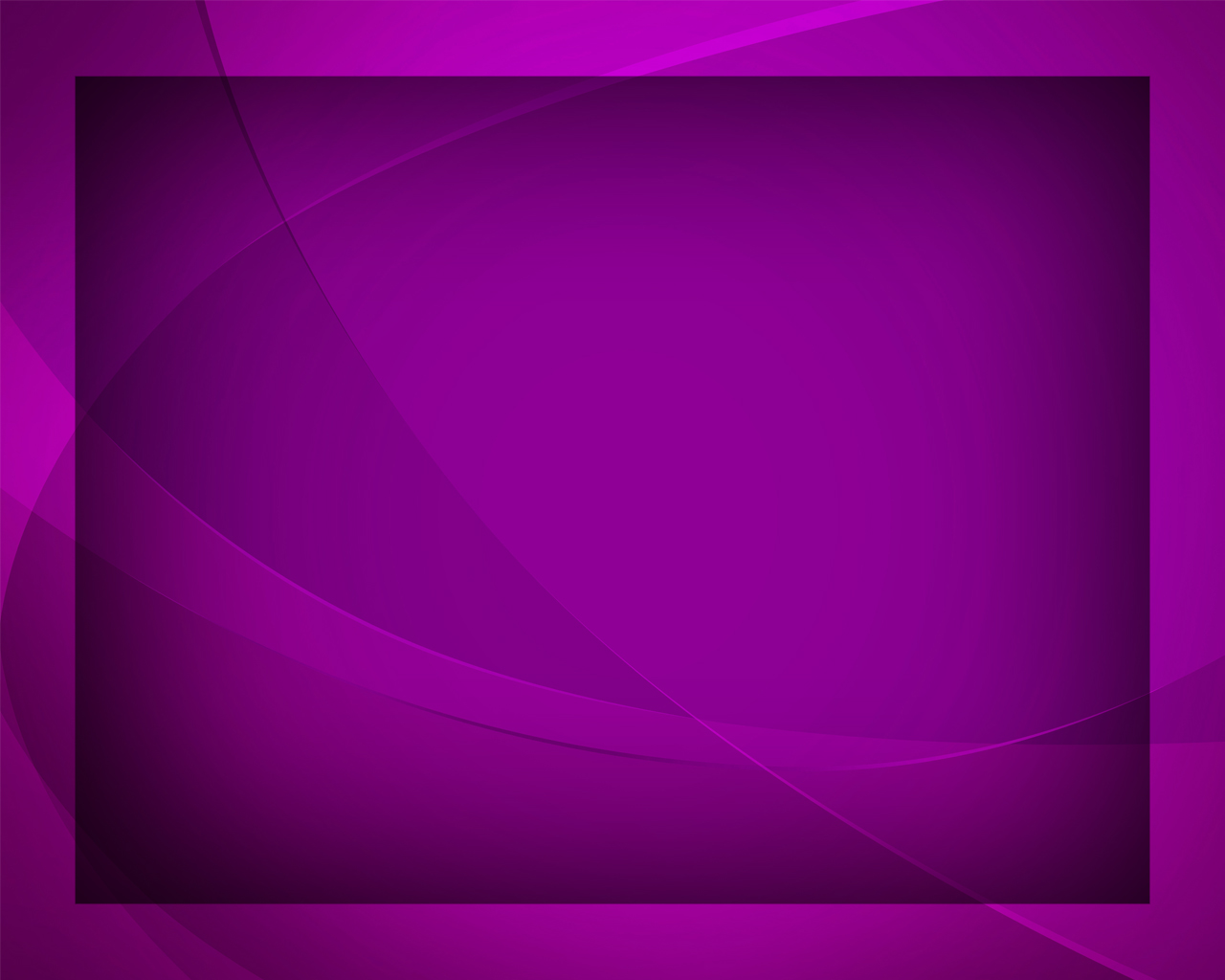 Приведи нас, приведи, 
Приведи нас, приведи
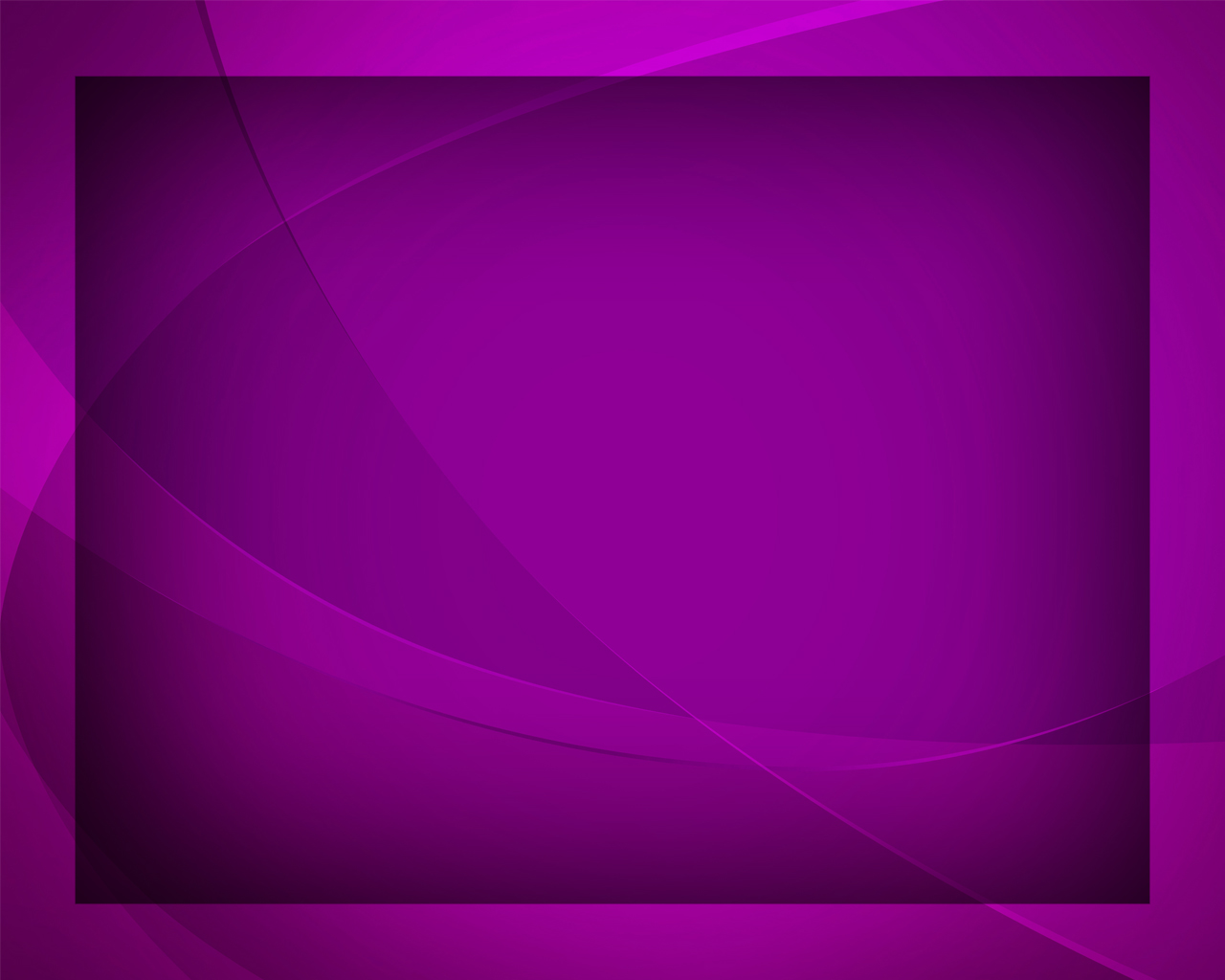 К небесам обетованным, 
О Иисус, 
нас приведи!
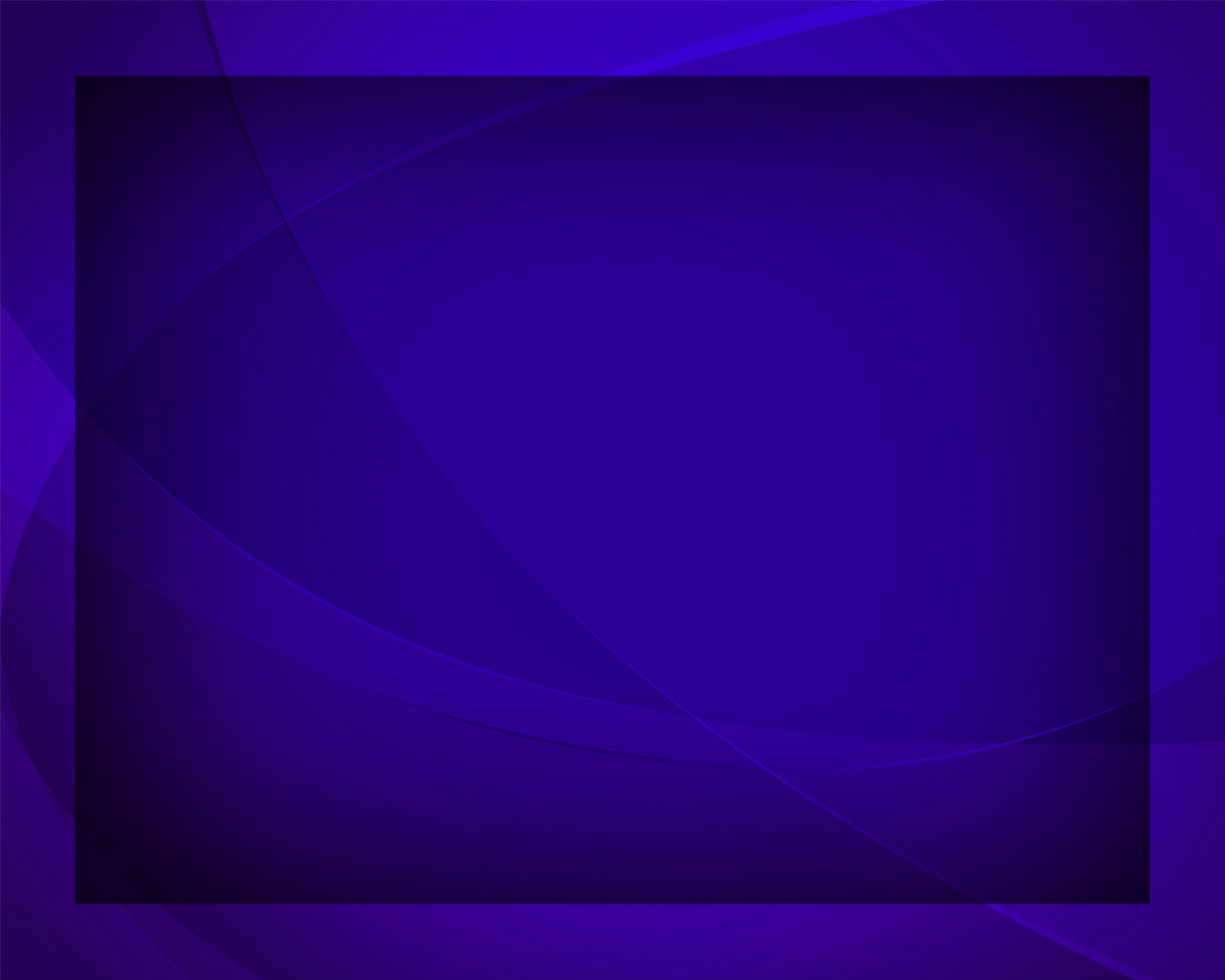 Если трудно 
мне порою, 
Мир пошли 
душе моей,
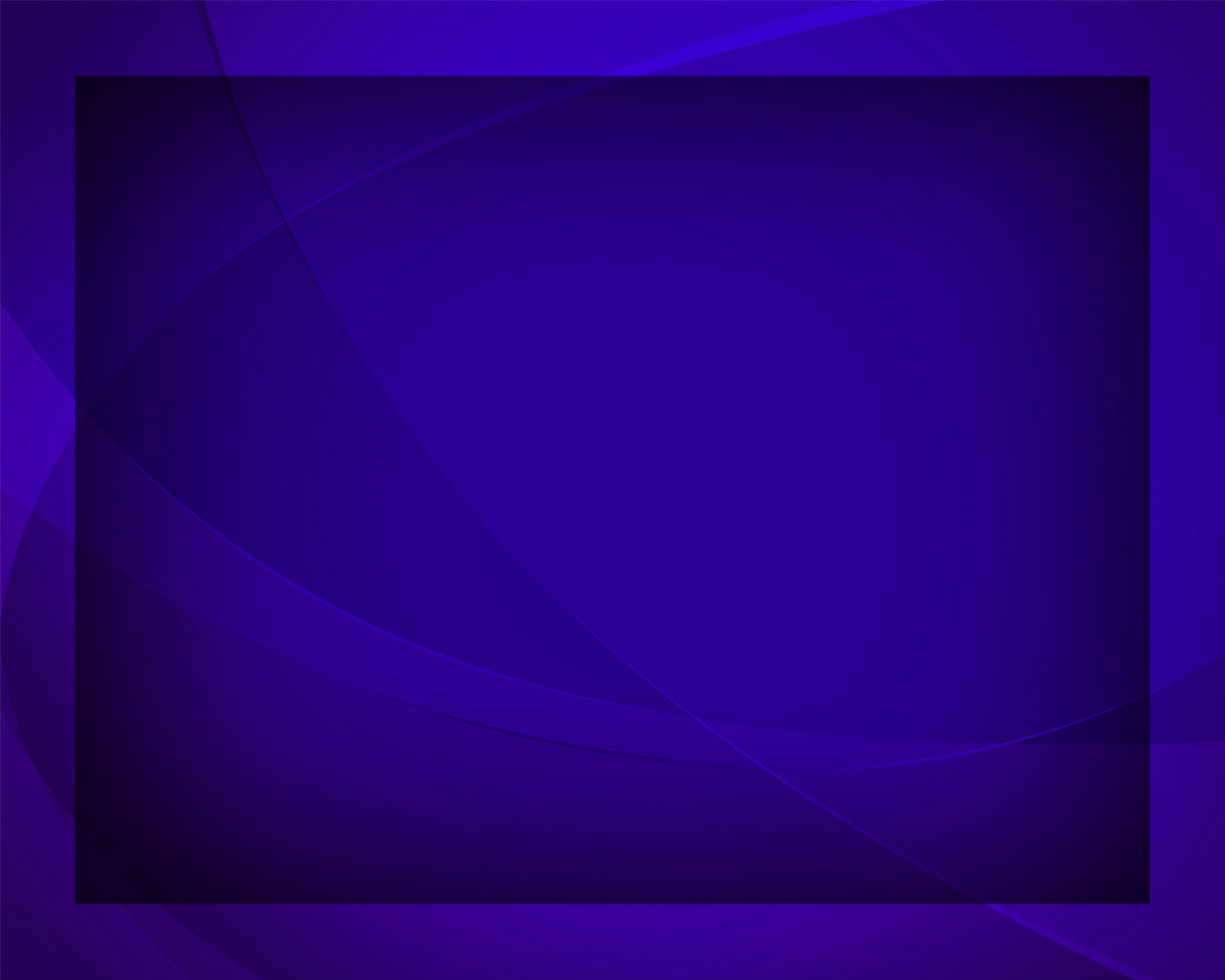 Твой покой, Господь, незыблем 
В штормах страха и скорбей.
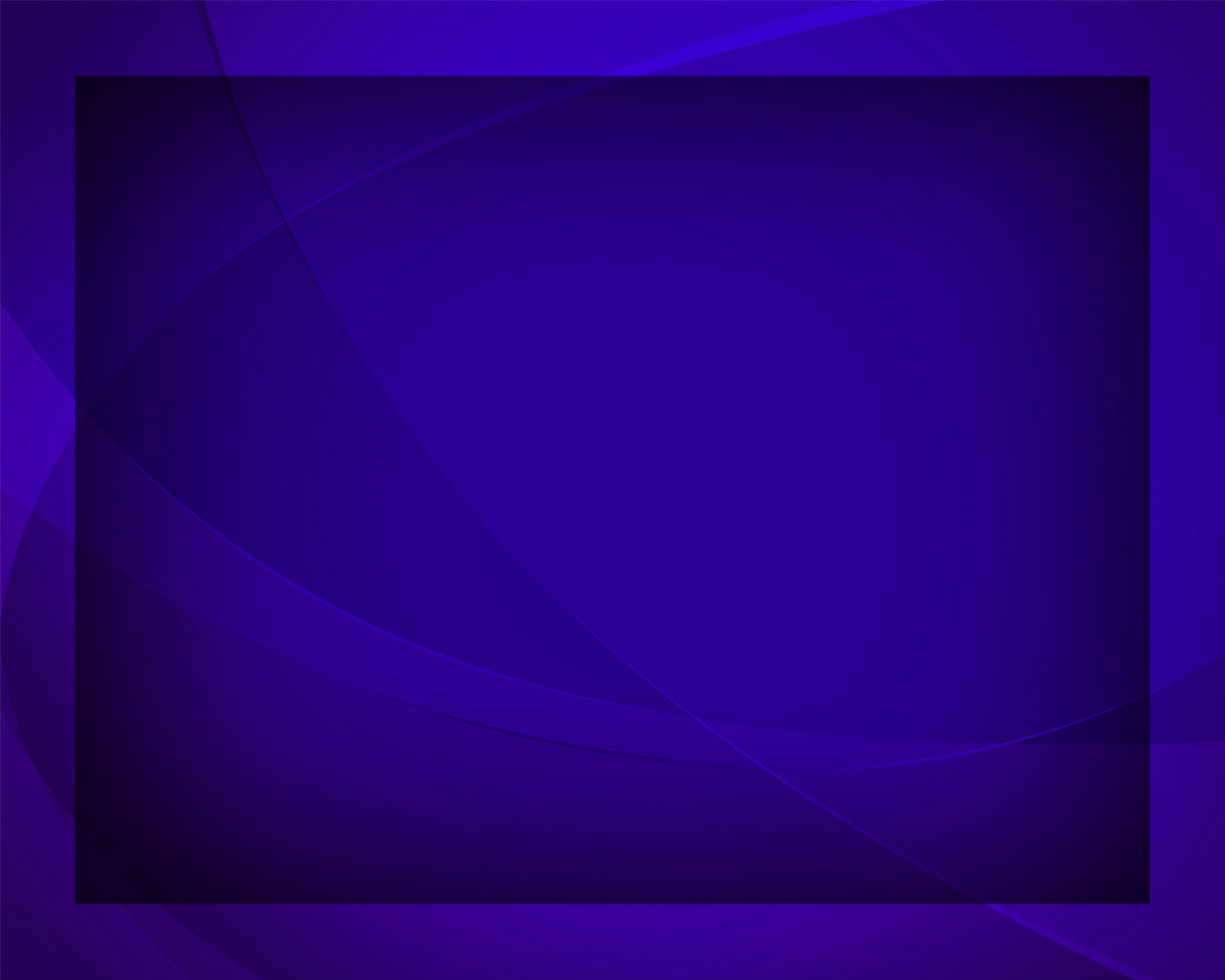 Утешай нас, утешай, 
Утешай нас, утешай
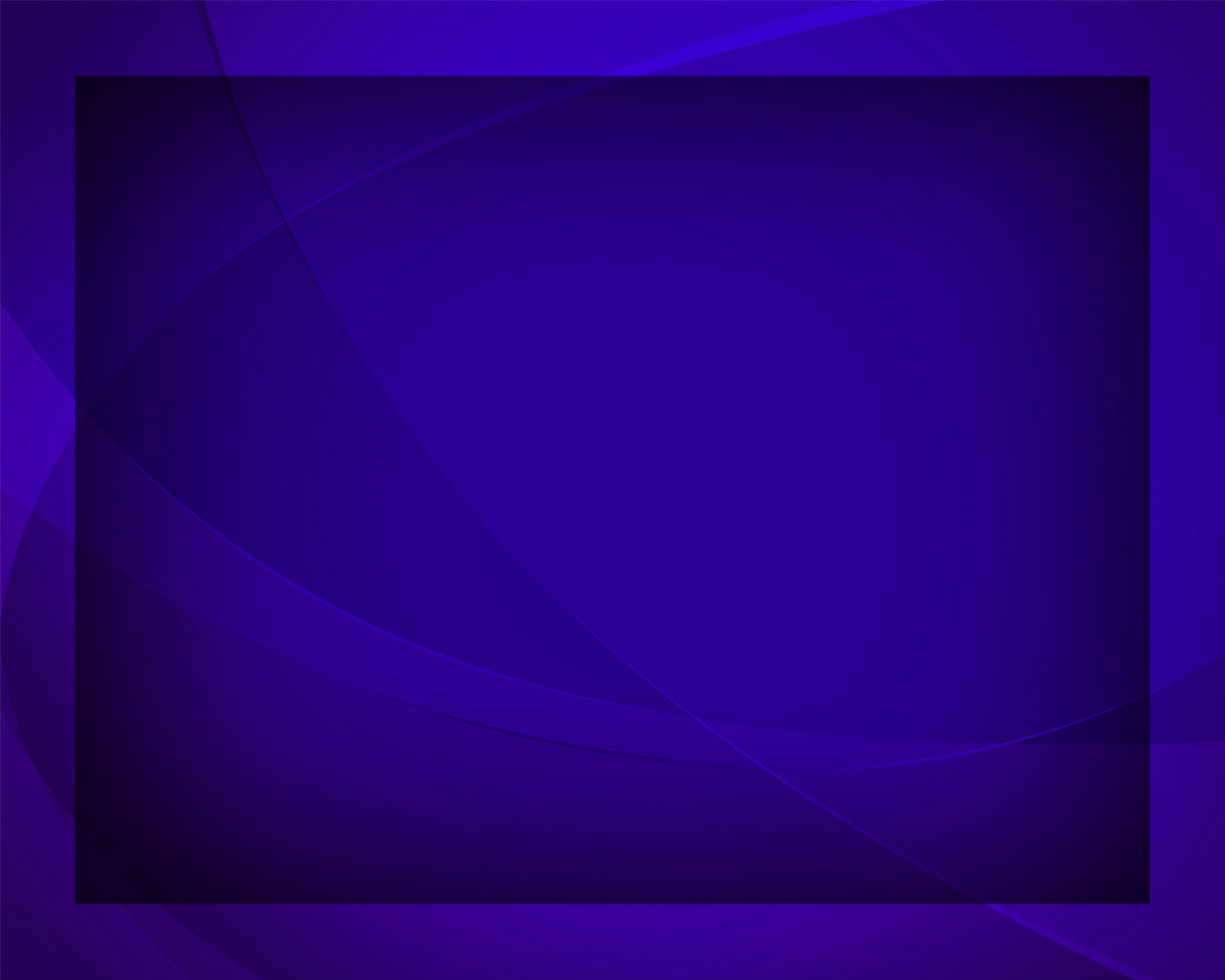 В штормах страха и сомнений 
О Иисус, 
нас утешай!
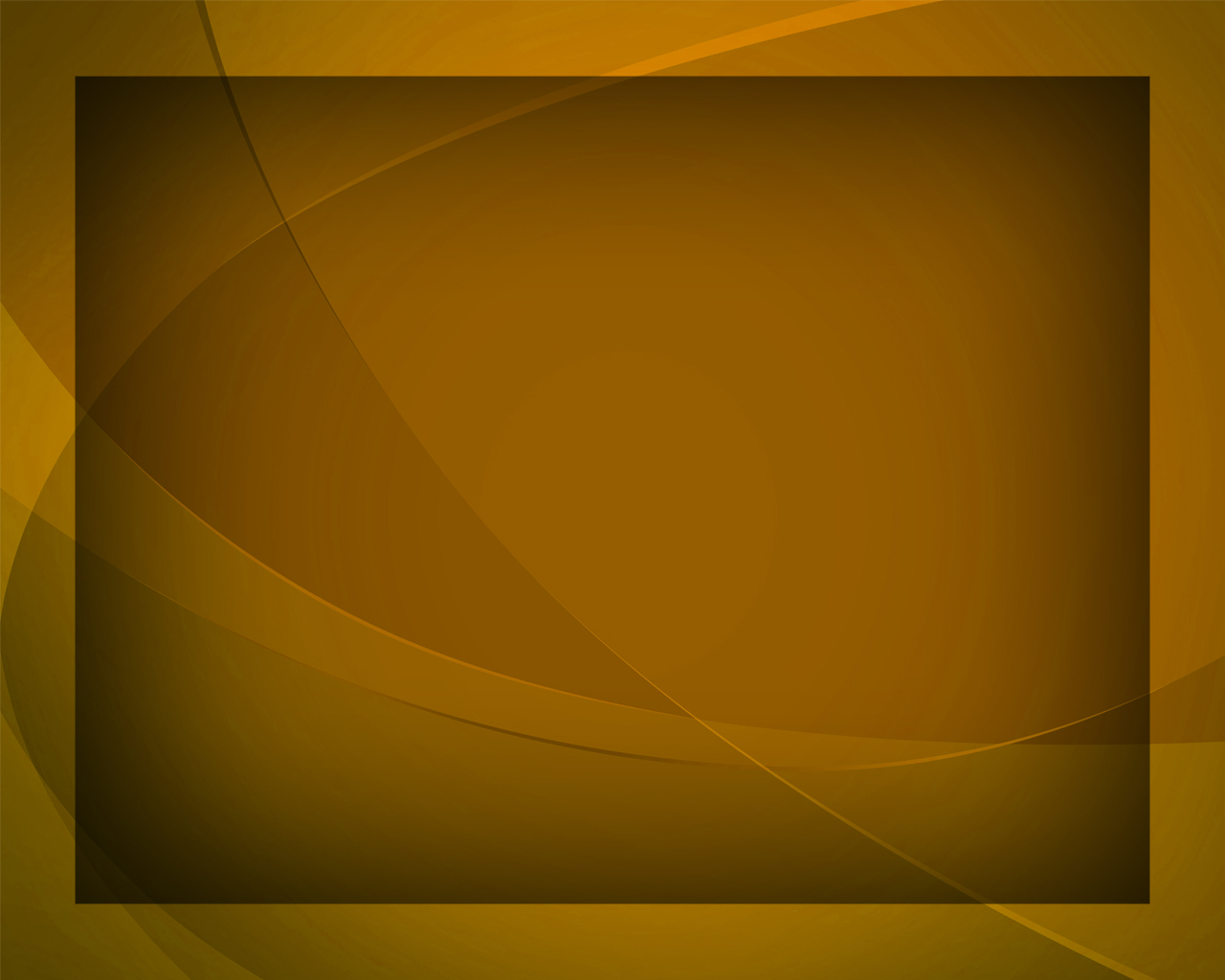 С верой я Тебе вручаю, 
О Господь, 
всего себя,
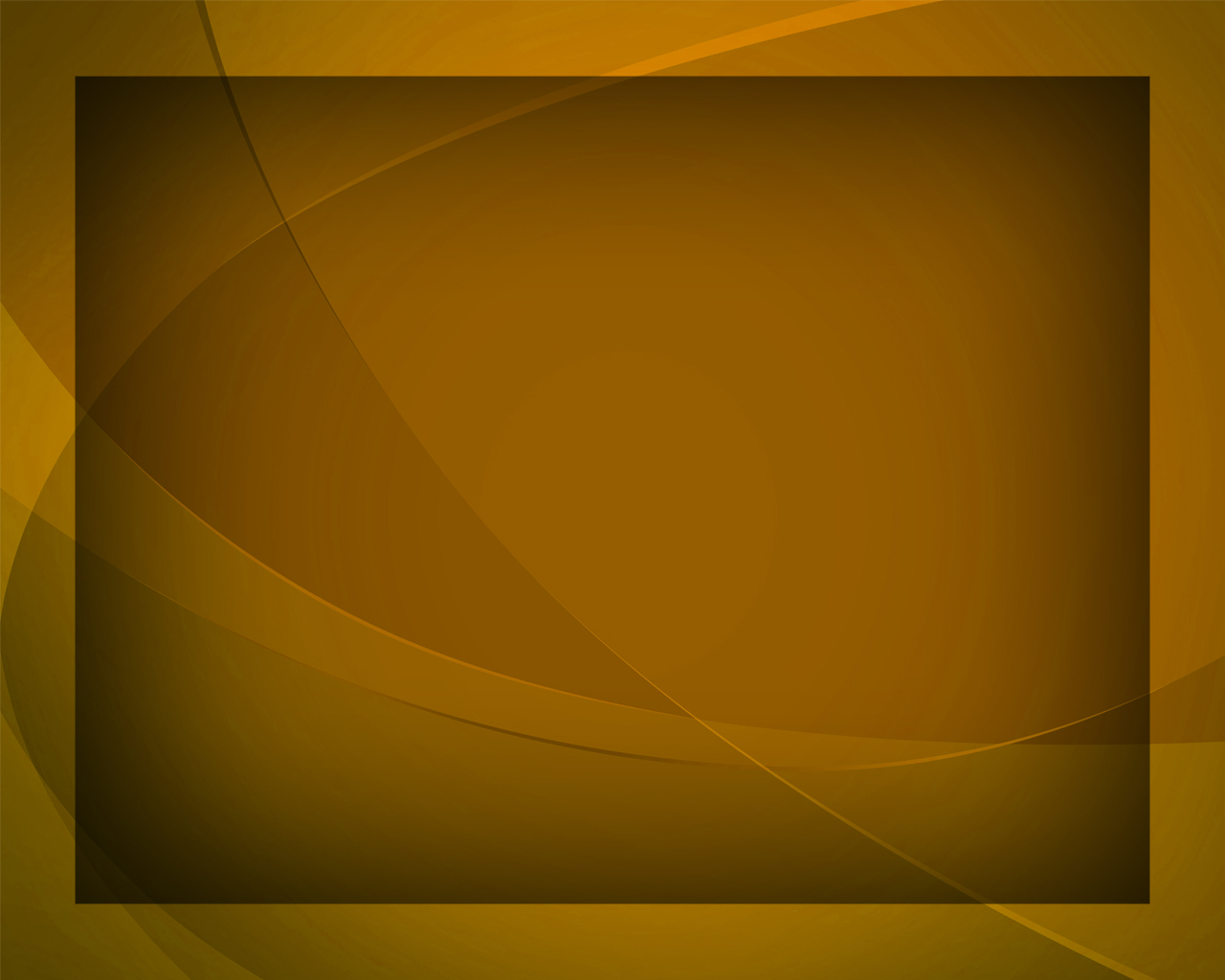 Научи меня смиренью, 
Правде 
научи меня.
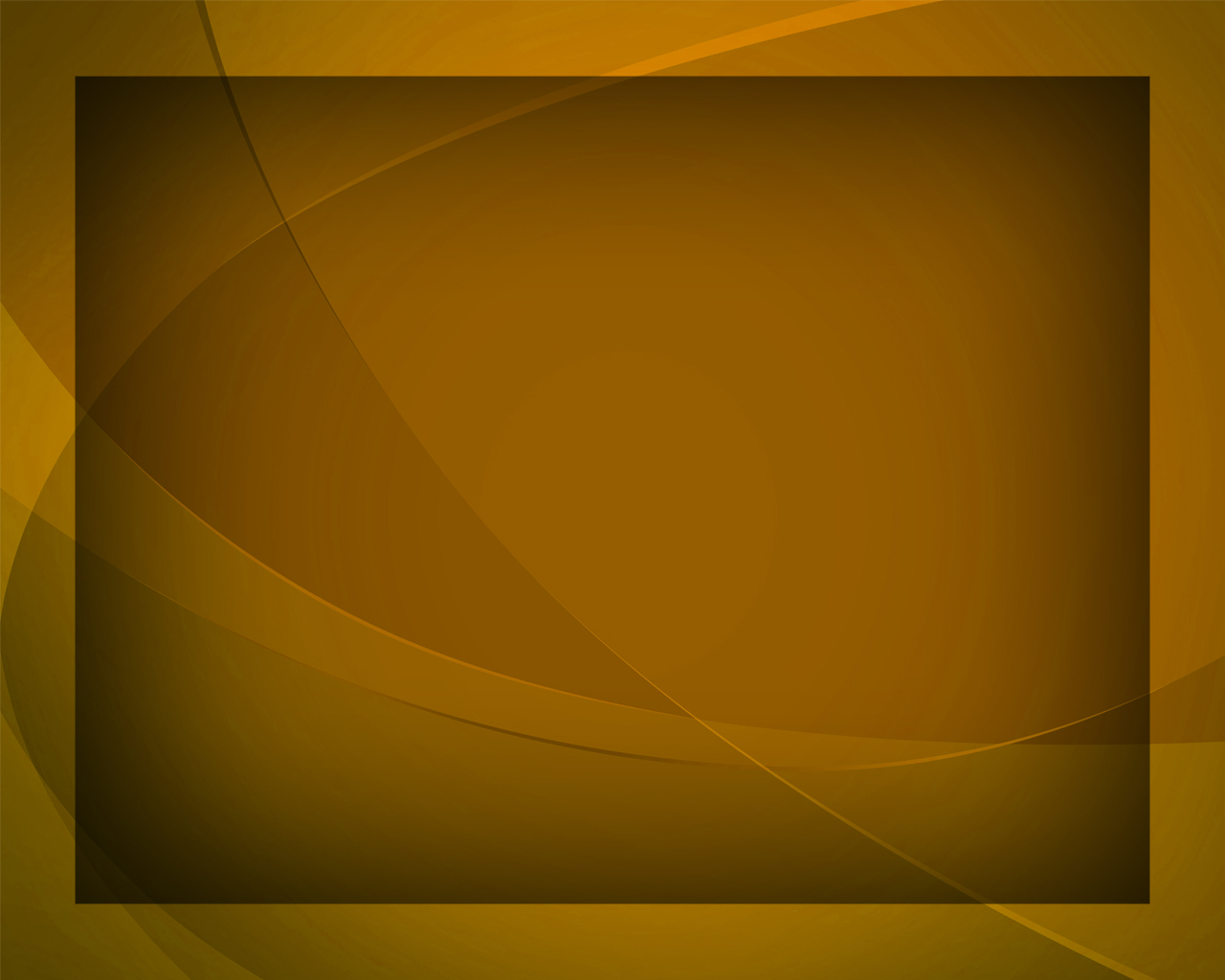 Научи нас, научи, 
Научи нас, научи
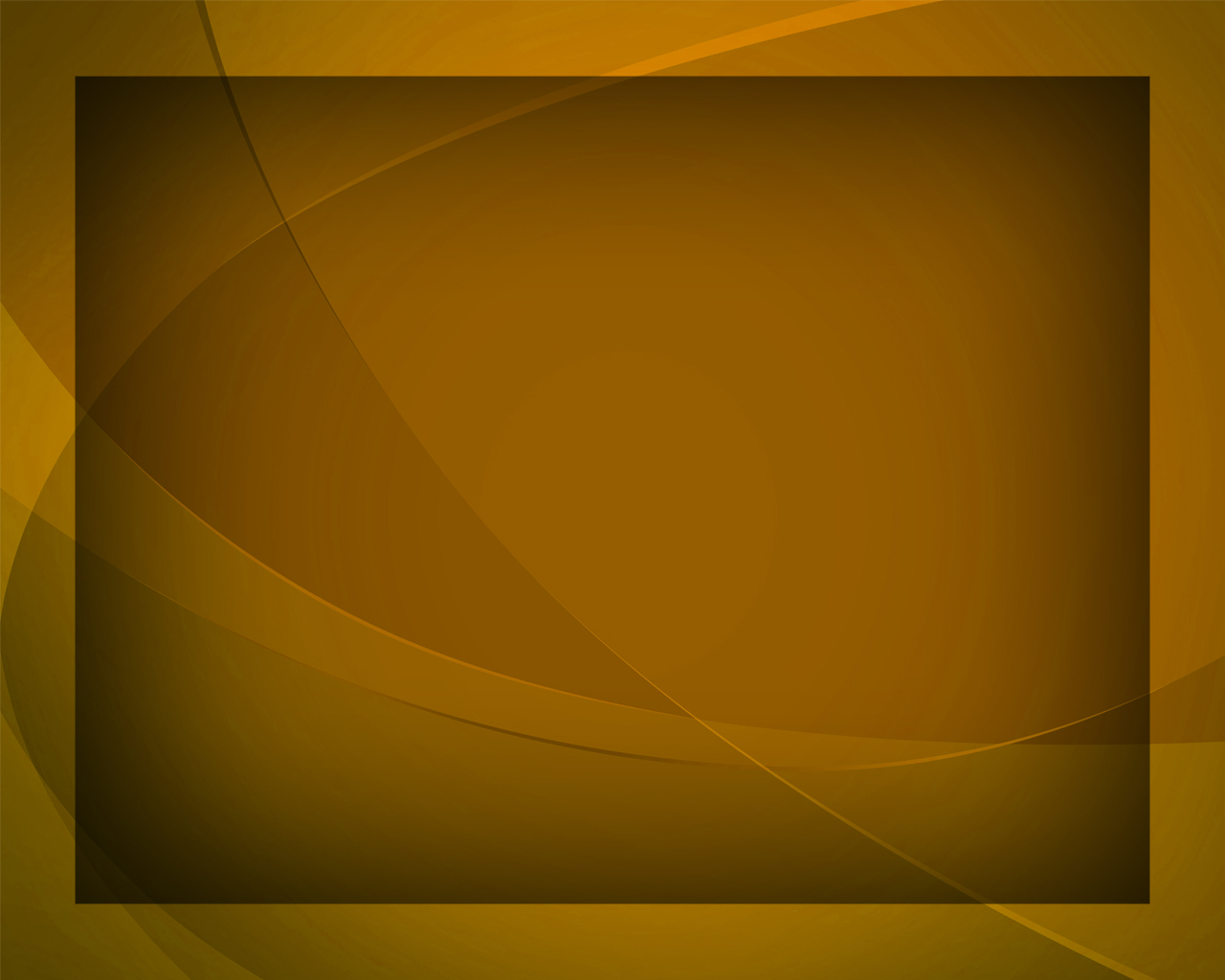 Вечной правде 
и смиренью, 
О Иисус, 
нас научи!
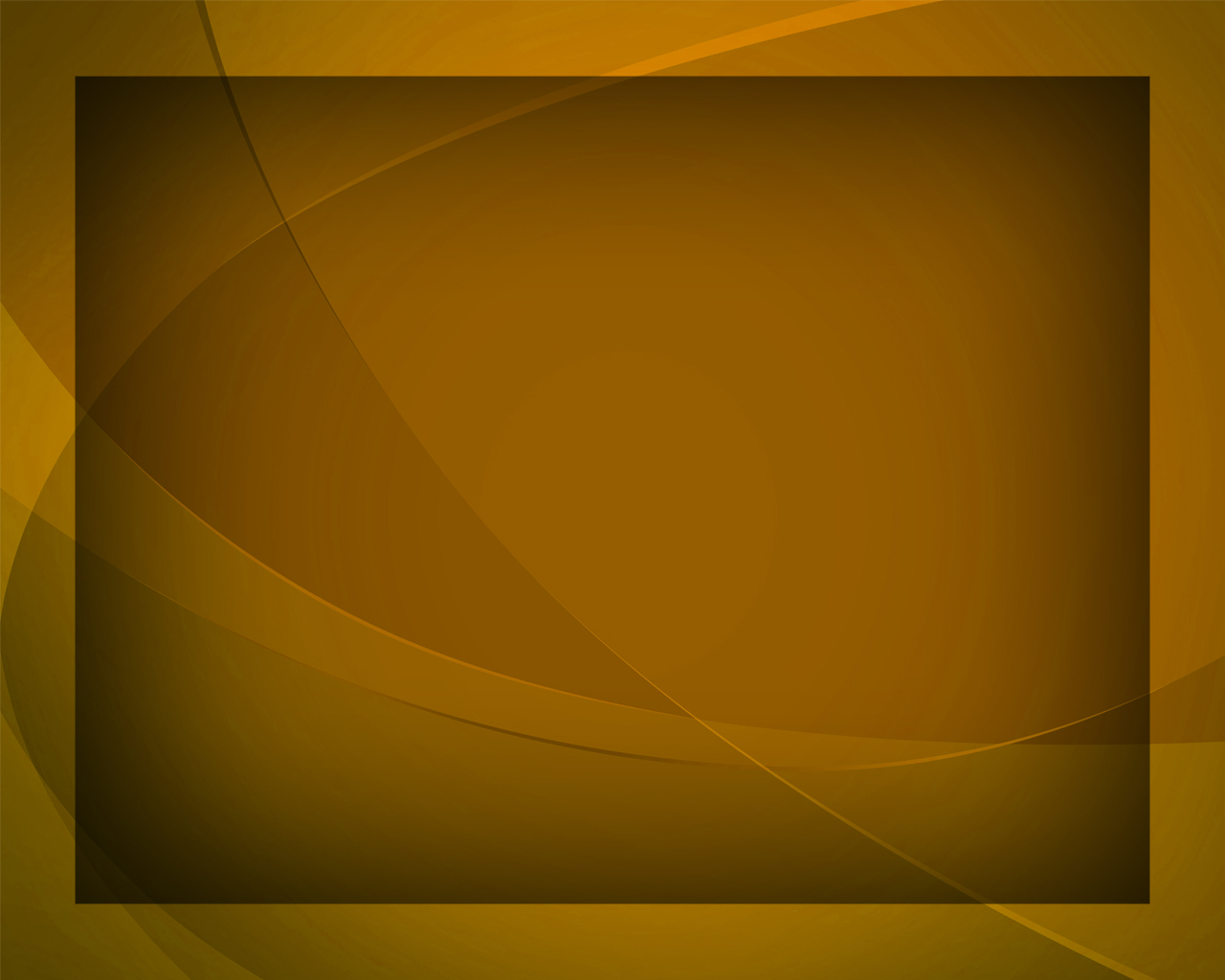